ÁZIA
Povrch
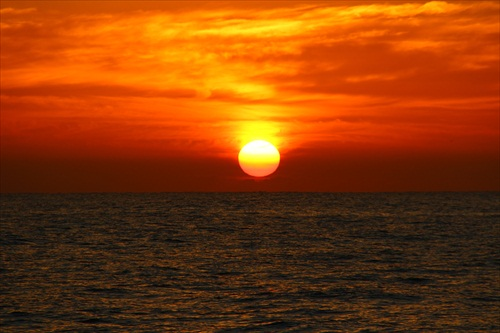 ZOPAKUJME SI ...
Je Ázia kontinent alebo svetadiel?
Ktorý je najväčší polostrov Ázie?
Je Arabské more okrajovým morom Indického oceánu?
Patrí Honšú do súostrovia Veľké Sundy?
Obmýva Taiwan Žlté more?
Je medzi Áziou a Amerikou Suezský prieplav?
Povrch Ázie
ZAUJÍMAVOSTI: 
priemerná nadmorská výška - 960 m 
najvyššie pohorie – Himaláje
najvyšší vrch – Mount Everest - 8850 m (tibetsky Ču-mu-lang-ma – Matka Zeme, nepálsky Sagarmatha – Kráľ nebies)
14 vrcholov s nadmorskou  výškou nad   8000 m
najnižšie položené miesto - Mŕtve more - 408 m pod hladinou svetového oceánu
najrozsiahlejšia a najvyššie položená náhorná plošina sveta – Tibetská náhorná plošina
Mŕtve more
Tibet
Himaláje
HIMALÁJE – Mount Everest
Mŕtve more
Tibetská náhorná plošina
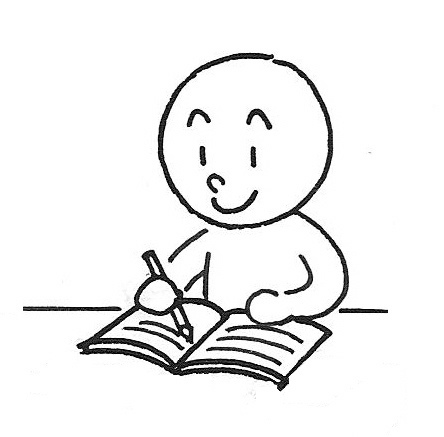 POVRCH
Pre Áziu sú typické:
rozsiahle pohoria
nížiny
náhorné plošiny
Nachádza sa tu najvyšší i najnižší bod Zeme:
Mount Everest (8848 m n.m.)
hladina Mŕtveho mora (-400 m n.m.)
Je tu i najväčšia a najrozsiahlejšia plošina:
Tibetská náhorná plošina
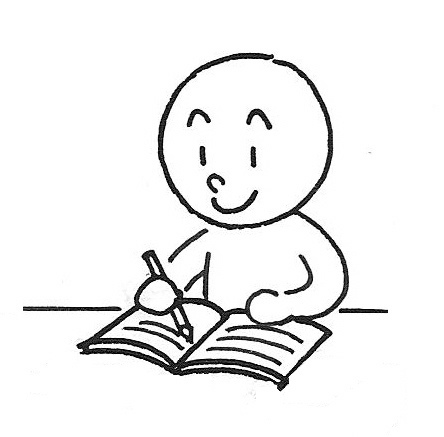 POVRCH
POHORIA: Himaláje, Karakoram, Pamír, Hindúkuš, Kun Lun, Ťan Šan, Altaj, Ural, Verchojanský chrbát, Taurus, Zagros, Kaukaz

PLOŠINY: Tibetská náhorná, Dekanská, Stredosibírska plošina

NÍŽINY: Západosibírska, Kaspická, Turanská, Mezopotámska,  Veľká čínska, Indogangská
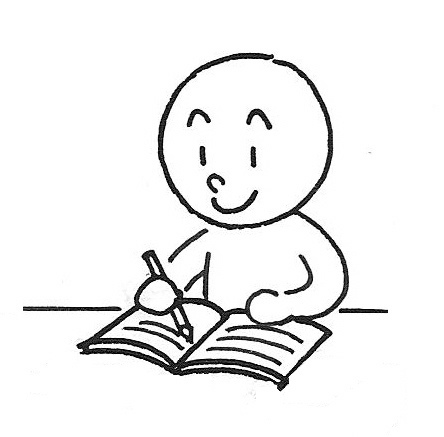 PÚŠTE
Púšte sa v Ázii vyskytujú v oblasti obratníka Raka i v miernom pásme:
Gobi – najväčšia v Ázii
Rub al – Chálí, Nafúd, Dahná – na Arabskom polostrove
Thárska púšť
Karakum a Kyzylkum – v strednej Ázii
GOBI
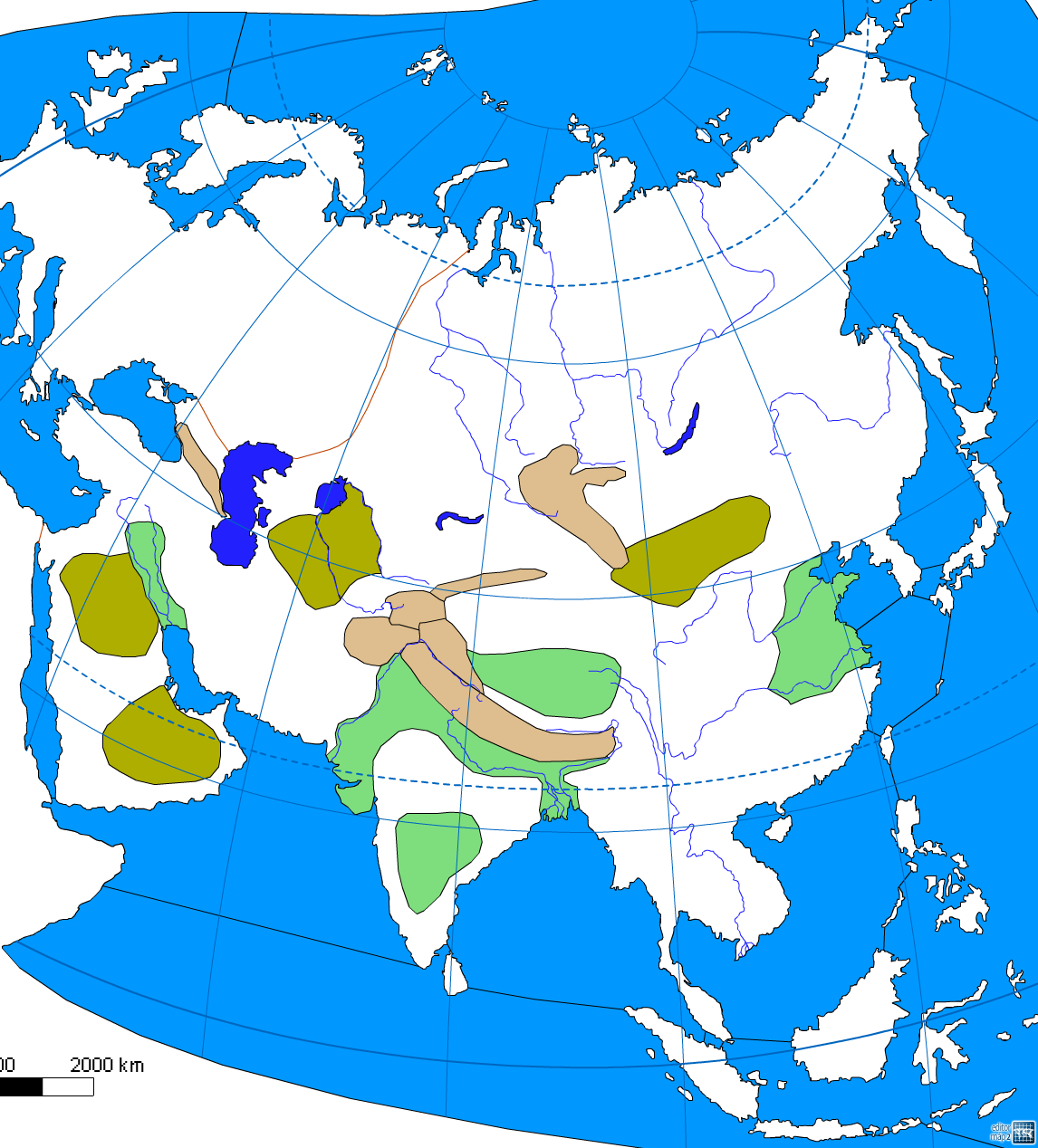 Pomenuj 
povrchové celky
PÚŠTE:1, 2, 3, 4, 5
11
7
POHORIA:6, 7, 8, 9, 10, 11
16
5
3
2
8
10
4
13
9
14
15
6
1
NÍŽINY a 
PLOŠINY:12, 13, 14, 15, 16
12
ĎAKUJEM ZA POZORNOSŤ !